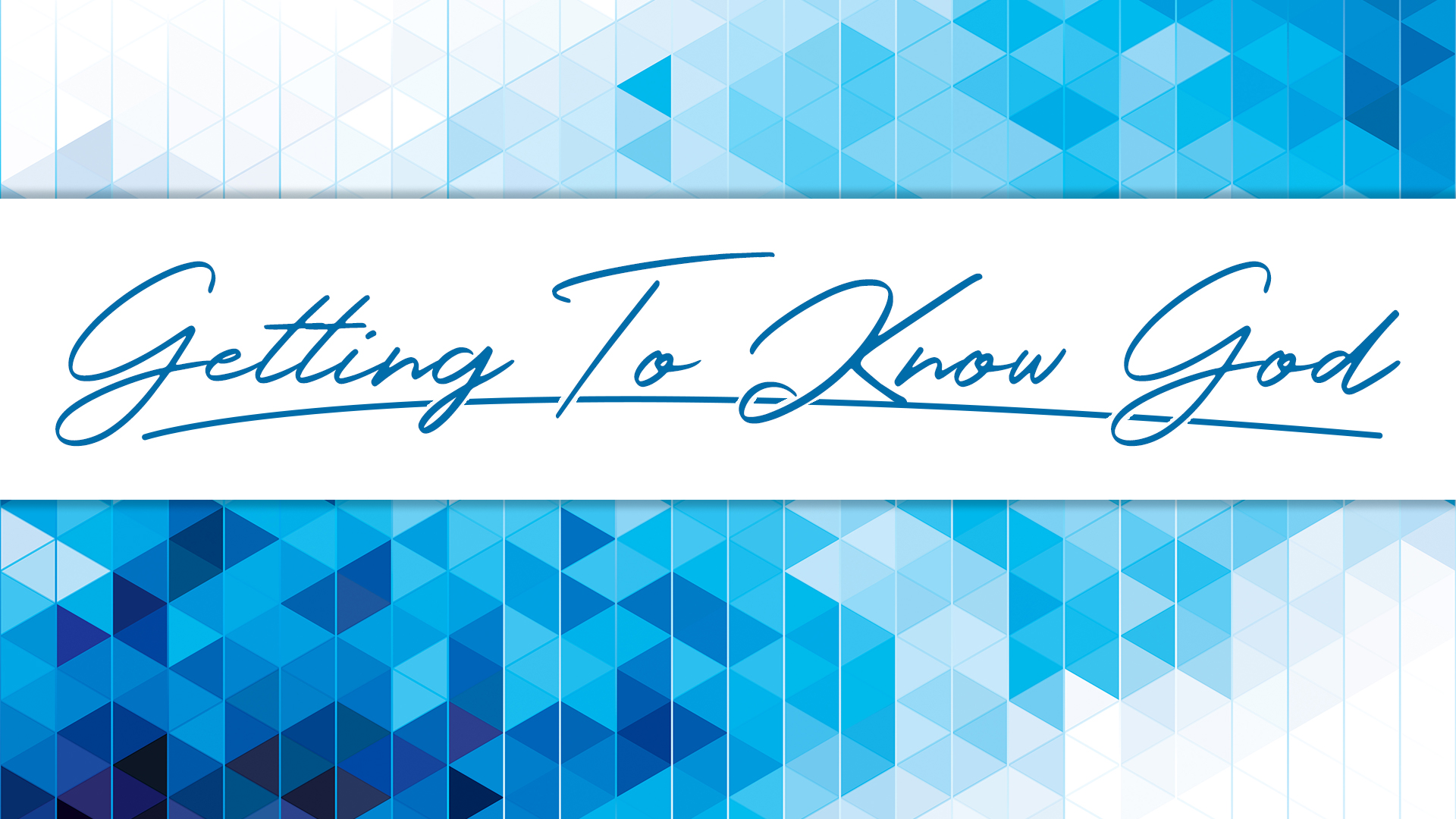 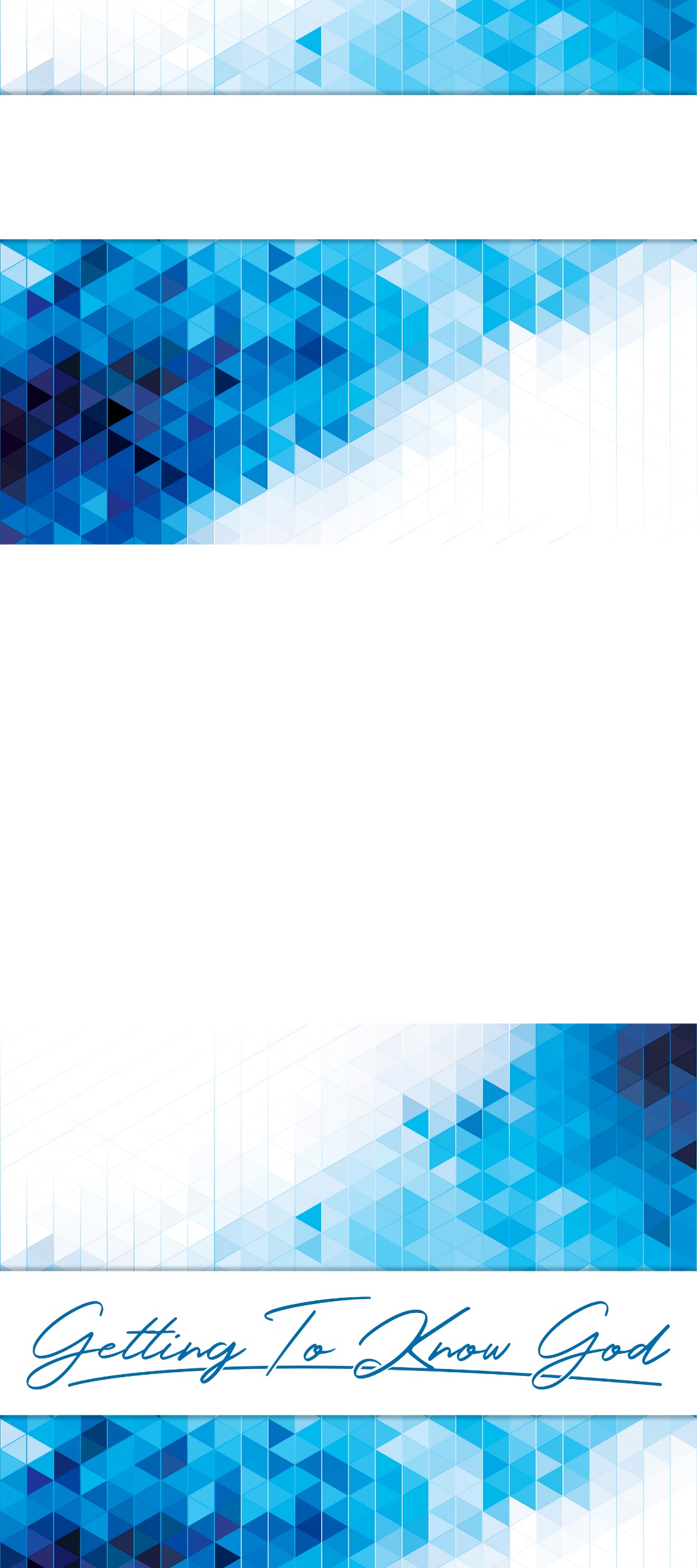 HAVE YOU KNOWN GOD?
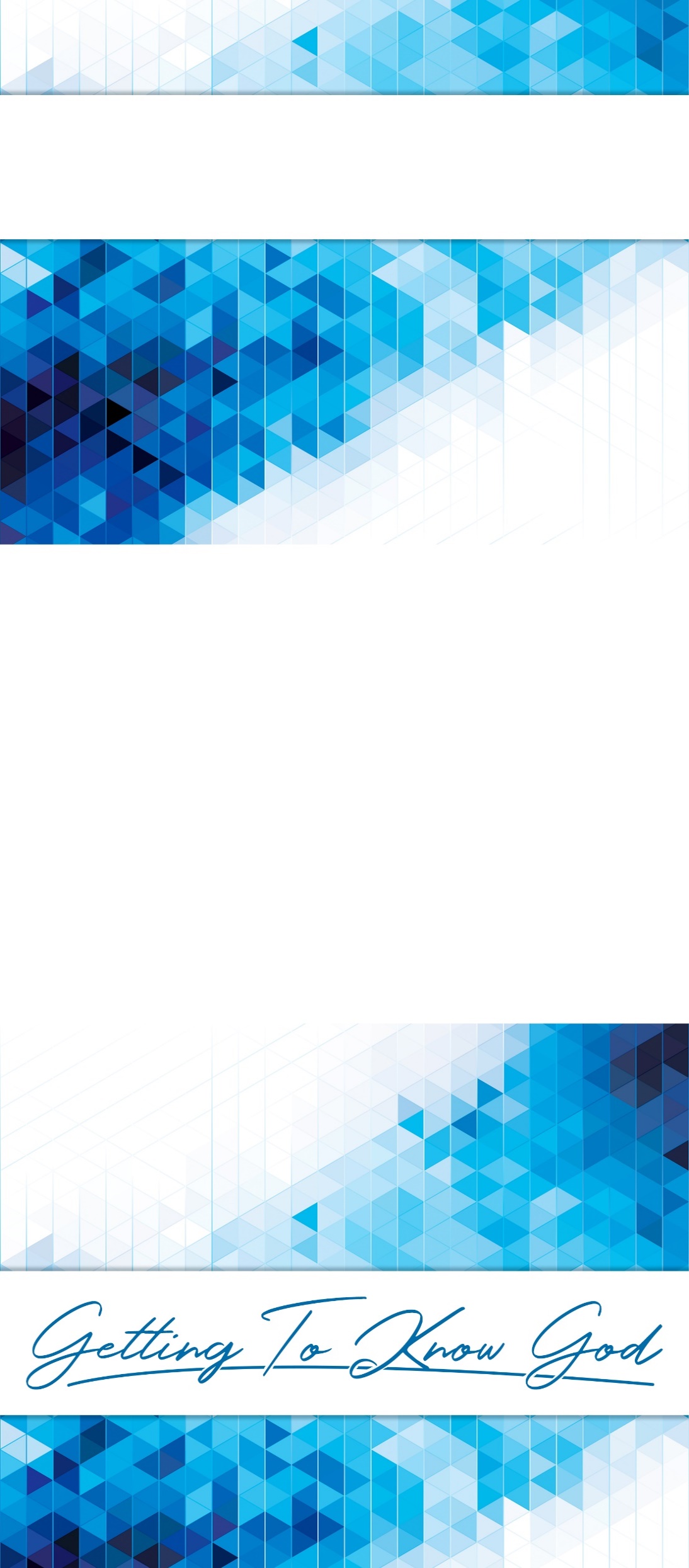 HAVE YOU KNOWN GOD?
2
QUESTIONS NOT BEING ASKED
Do you have a knowledge about God?
Do you know what it means to be godly?
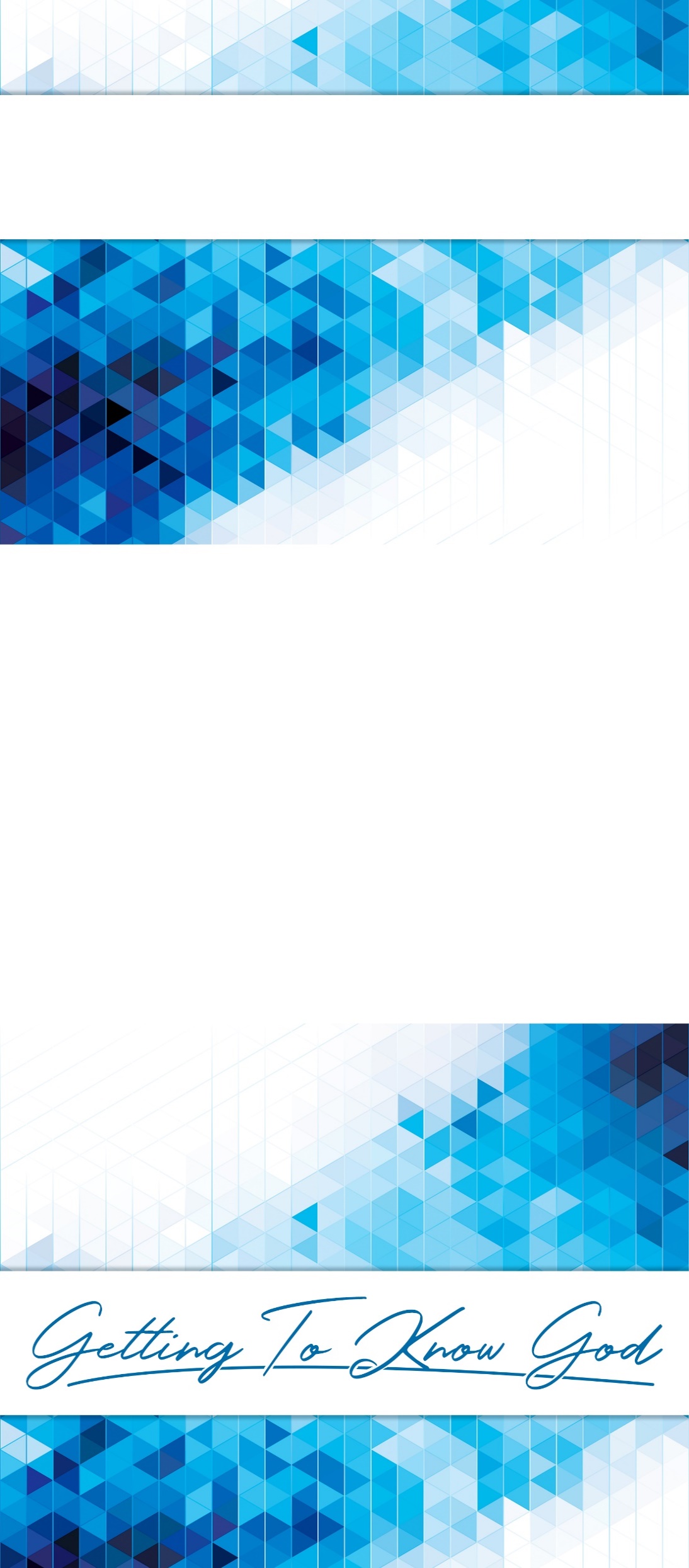 4
EVIDENCES OF PEOPLE WHO KNOW GOD
THOSE WHO KNOW GOD…
Have strength and take action for Him!
Daniel 11:32
Reveal it in their thoughts about Him!
Daniel 4:25-26
Show it in BOLD ways!
Daniel 3
Have contentment in their life!
Daniel 3:16-18
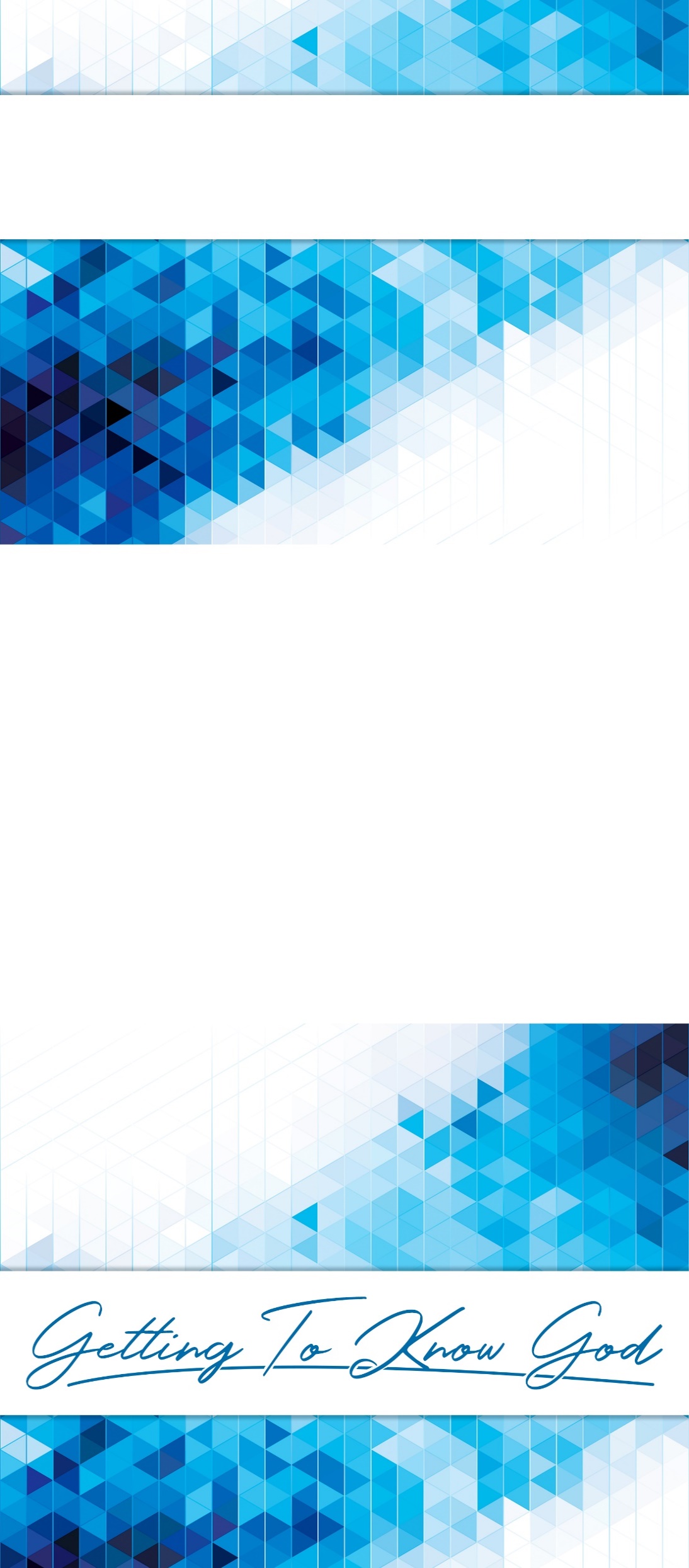